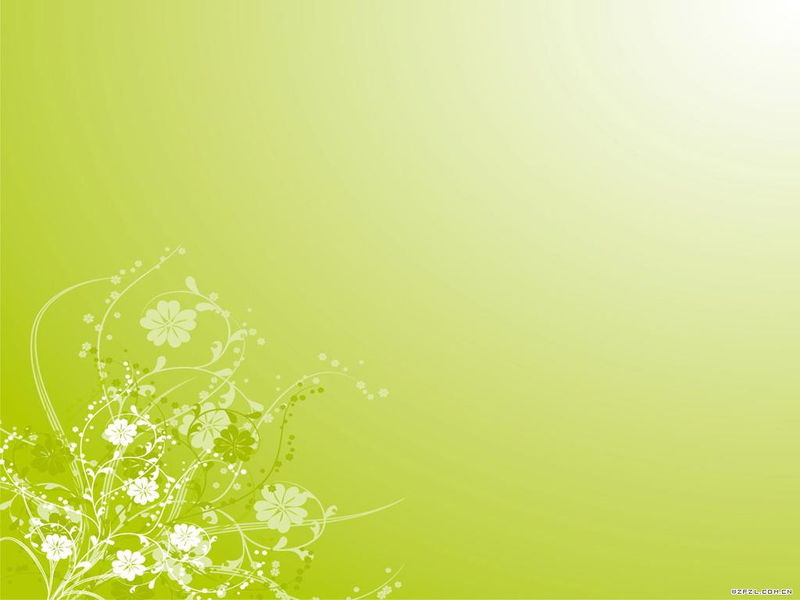 Ủy ban nhân dân QUẬN GÒ VẤP
Môn:
Công nghệ 9
NỘI DUNG CHÍNH
Bài 11: Lắp đặt dây dẫn của mạng điện trong nhà
Bài 12: Kiểm tra an toàn mạng điện trong nhà
BÀI 11: LẮP ĐẶT DÂY DẪN CỦA MẠNG ĐIỆN TRONG NHÀ
Mục tiêu bài học:
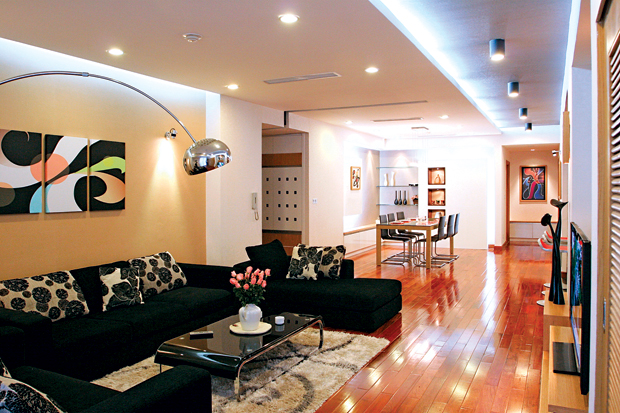 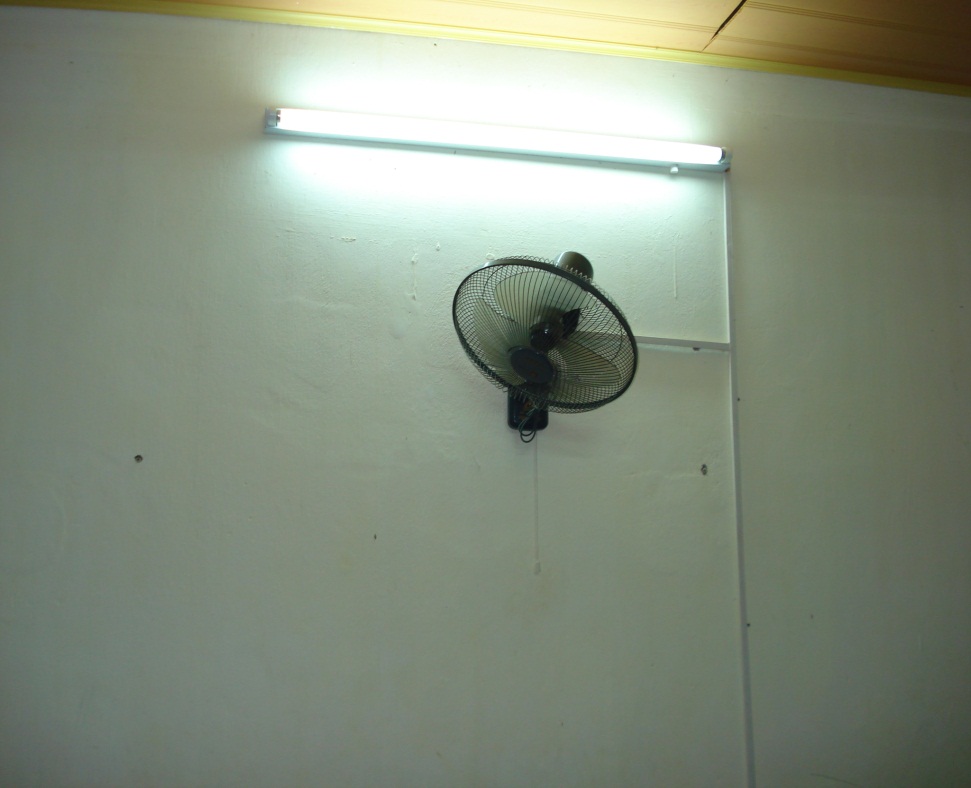 - Biết được một số phương pháp lắp đặt dây dẫn điện của mạng điện trong nhà.
Lắp đặt  kiểu nổi
Lắp đặt kiểu ngầm
1. Bảng điện
Phương pháp lắp đặt: là dây dẫn được lồng trong ống cách điện đặt nổi theo trần nhà, cột, dầm xà, ...
Đặc điểm: đảm bảo được yêu cầu mỹ thuật và tránh tác động xấu của môi trường đến dây dẫn điện
2. Ống nối chữ L
3. Ống luồn dây
4. Ống nối chữ T
5. Máng đèn
5
3
4
2
1
1
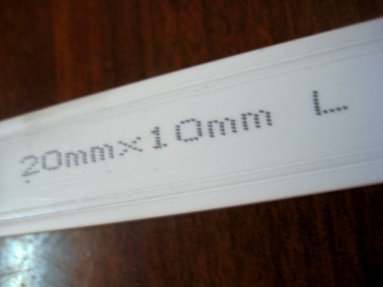 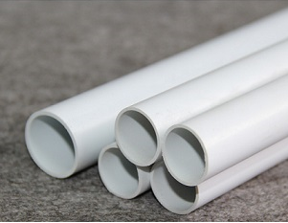 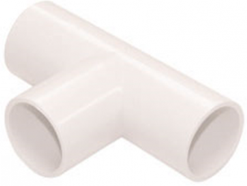 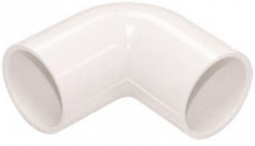 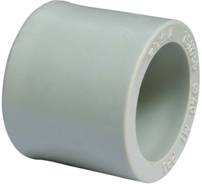 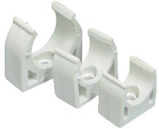 BÀI 11: LẮP ĐẶT DÂY DẪN CỦA MẠNG ĐIỆN TRONG NHÀ
1/ Mạng điện lắp đặt kiểu nổi:
a) Các vật cách điện:
- Phương pháp lắp đặt: là dây dẫn được lồng trong ống cách điện đặt nổi theo trần nhà, cột, dầm xà, ...
- Đặc điểm: đảm bảo được yêu cầu mỹ thuật và tránh tác động xấu của môi trường đến dây dẫn điện.
- Các vật cách điện, gồm:
+ Ống luồn dây PVC.
+ Các phụ kiện kèm theo với ống.
b) Một số yêu cầu kĩ thuật của mạng điện lắp đặt dây dẫn kiểu nổi:
- Đường dây phải song song với vật kiến trúc, cao hơn mặt đất 2,5m trở lên và cách vật kiến trúc không nhỏ hơn 10mm.
- Tổng tiết diện của dây dẫn trong ống không vượt quá 40% tiết diện ống.
- Bảng điện phải cách mặt đất tối thiểu từ 1,3 – 1,5m.
- Khi dây dẫn đổi hướng hoặc phân nhánh phải tăng thêm kẹp ống.
- Không luồn các dây khác cấp điện áp vào chung một ống.
- Đường dây dẫn đi xuyên qua tường hoặc trần nhà phải luồn qua ống cách điện, hai đầu ống phải nhô ra khỏi tường 10mm.
2/ Lắp đặt mạng điện kiểu ngầm:
Quan sát phương pháp lắp đặt
- Phương pháp lắp đặt: là dây dẫn được đặt trong rãnh của các kết cấu xây dựng như tường, trần, sàn bê tông,... và các phần tử kết cấu khác của ngôi nhà.
- Đặc điểm: đảm bảo được vẻ đẹp mỹ thuật và cũng tránh tác động của môi trường đến dây dẫn, nhưng khó sửa chữa khi hỏng hóc.
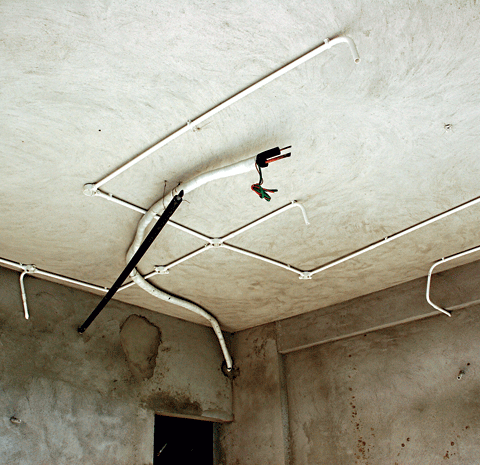 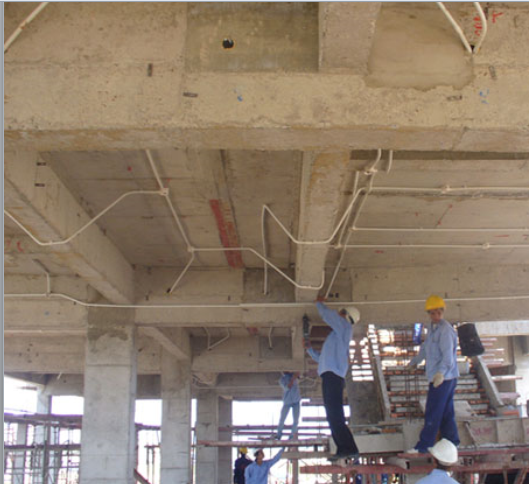 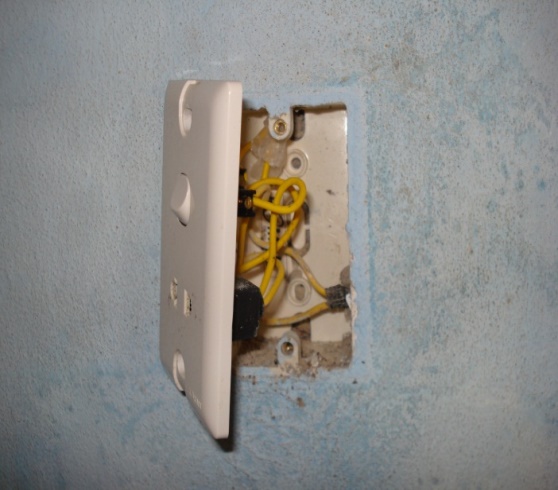 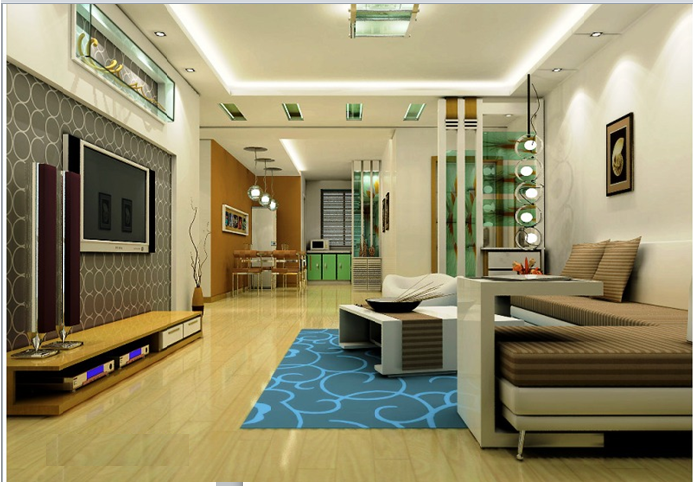 - Việc lựa chọn cách đặt dây phải phù hợp với môi trường, yêu cầu sử dụng và đảm bảo an toàn điện.
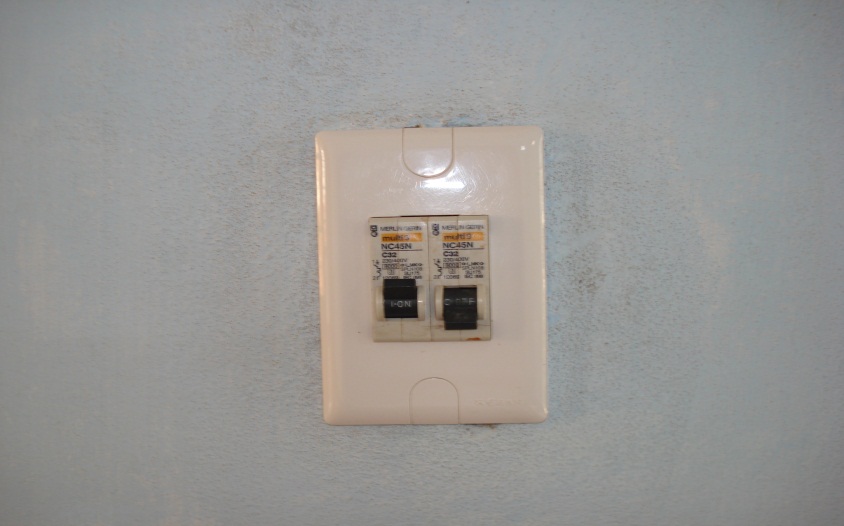 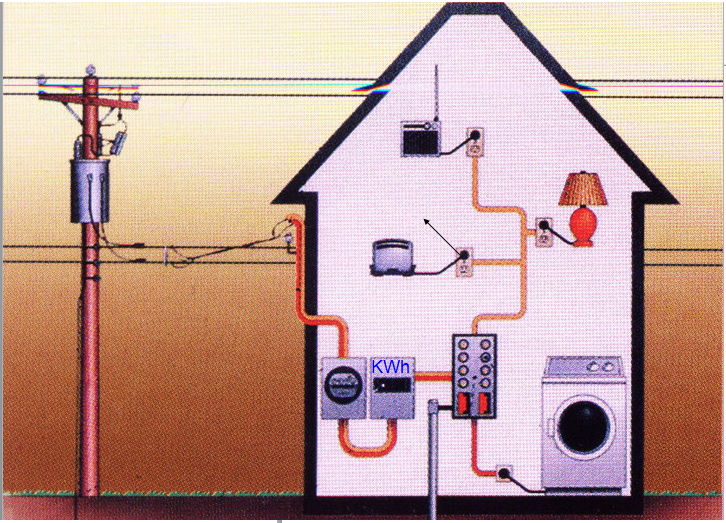 BÀI 12:  KIỂM TRA AN TOÀN MẠNG ĐIỆN TRONG NHÀ
Mục tiêu bài học: 
    - Hiểu đươc sự cần thiết phải kiểm tra an toàn cho mạng điện trong nhà.
    - Hiểu được cách kiểm tra an toàn mạng điện trong nhà.
    - Kiểm tra được một số yêu cầu về an toàn mạng điện trong nhà.
• Lưu ý
    - Phải tiến hành kiểm tra từng phần tử của mạng điện.
    - Trước khi kiểm tra phải ngắt điện.